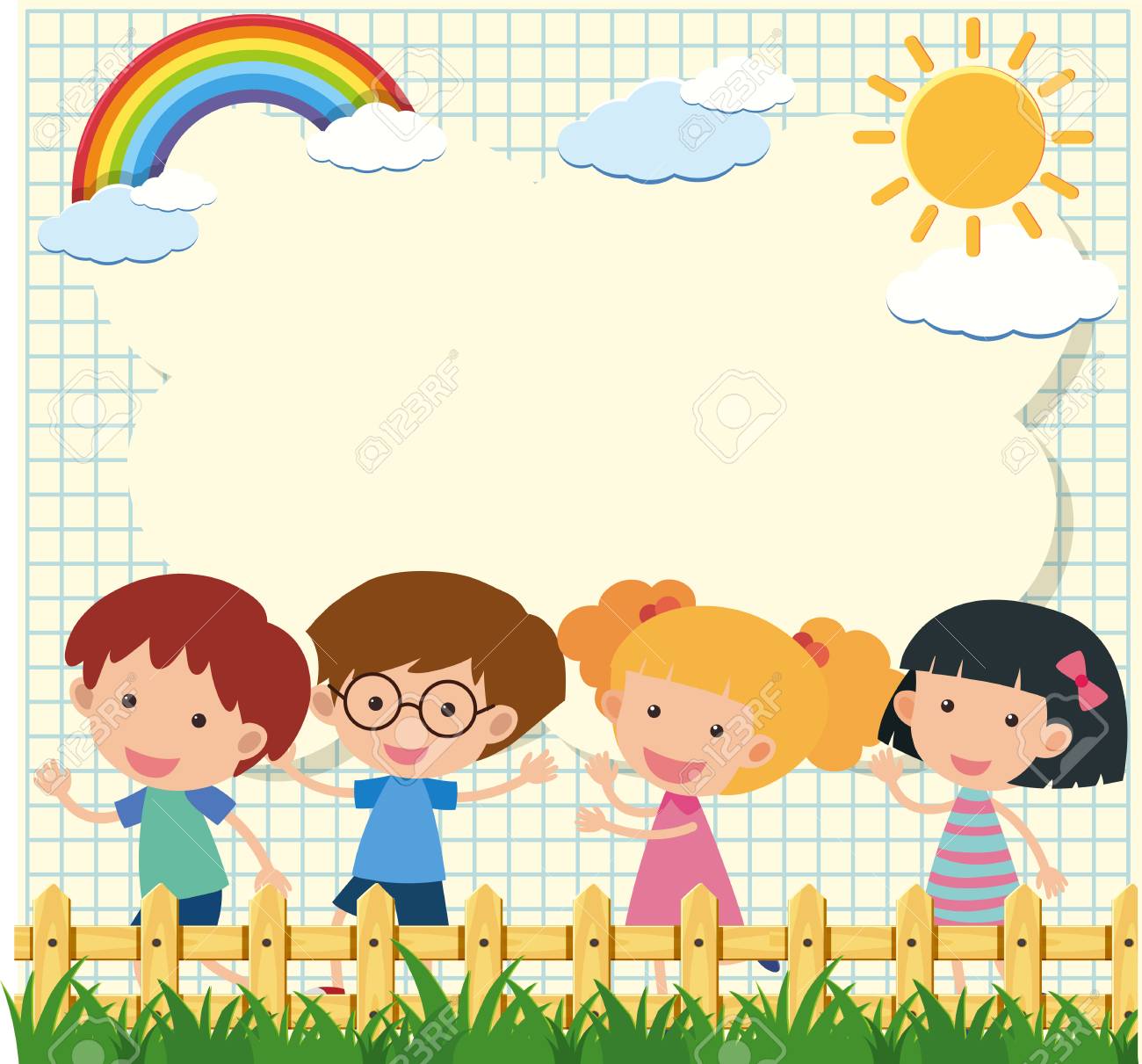 Xin chào các em!
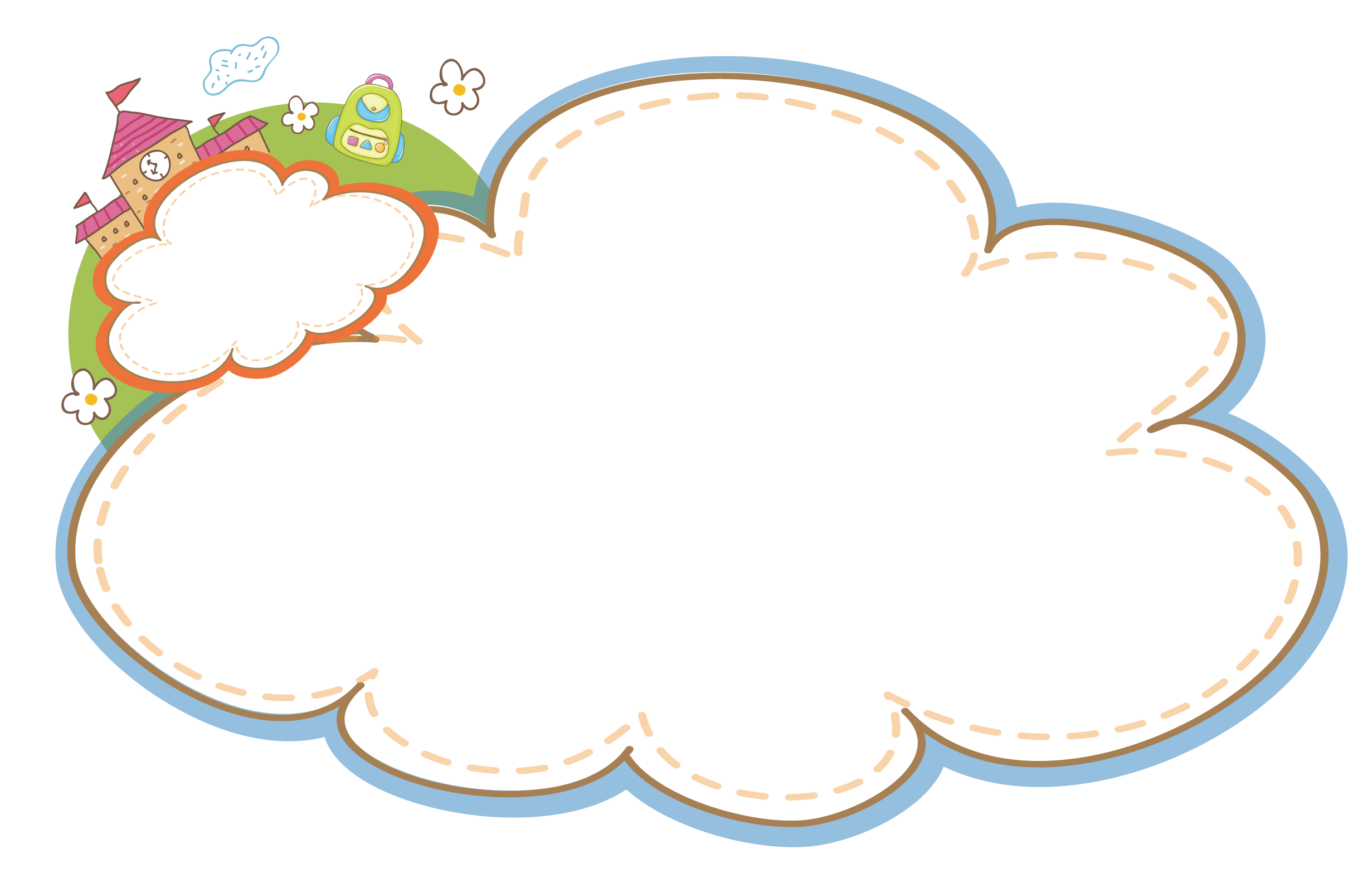 KHÔÛI ÑOÄNG
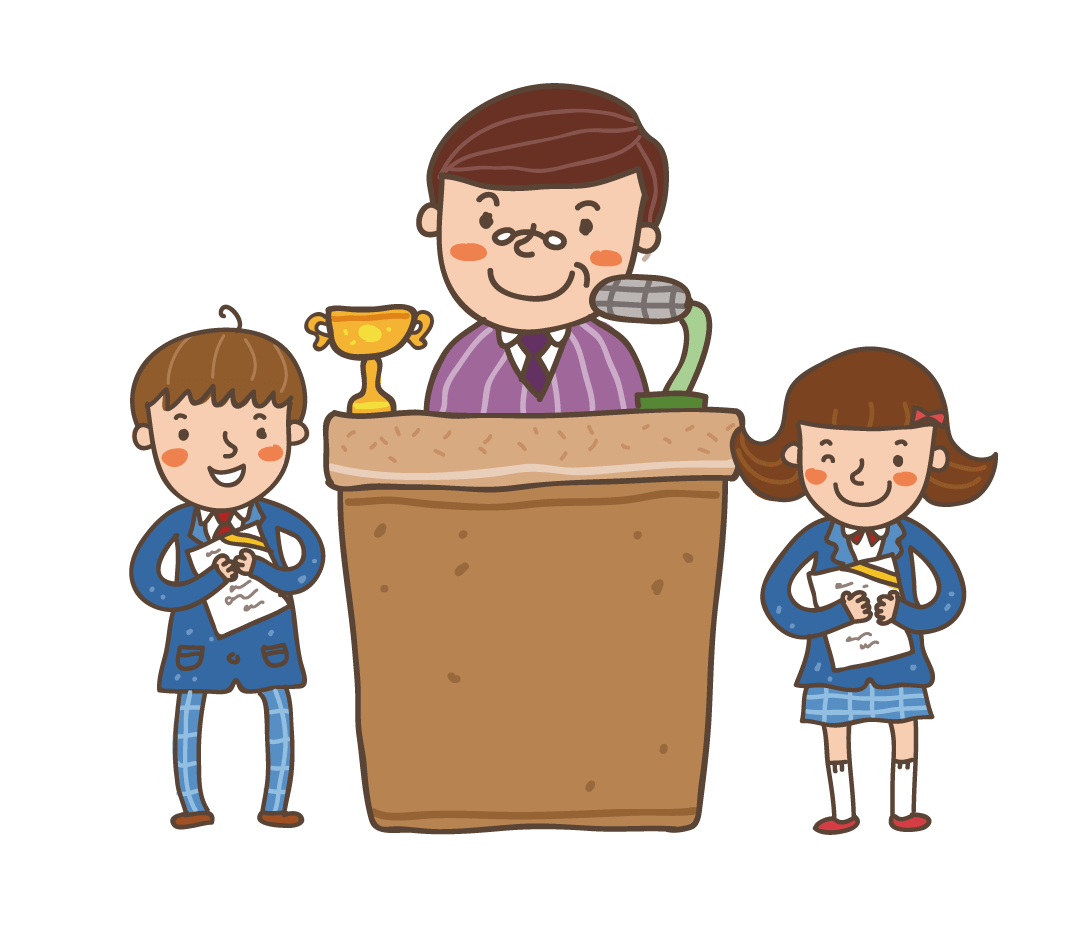 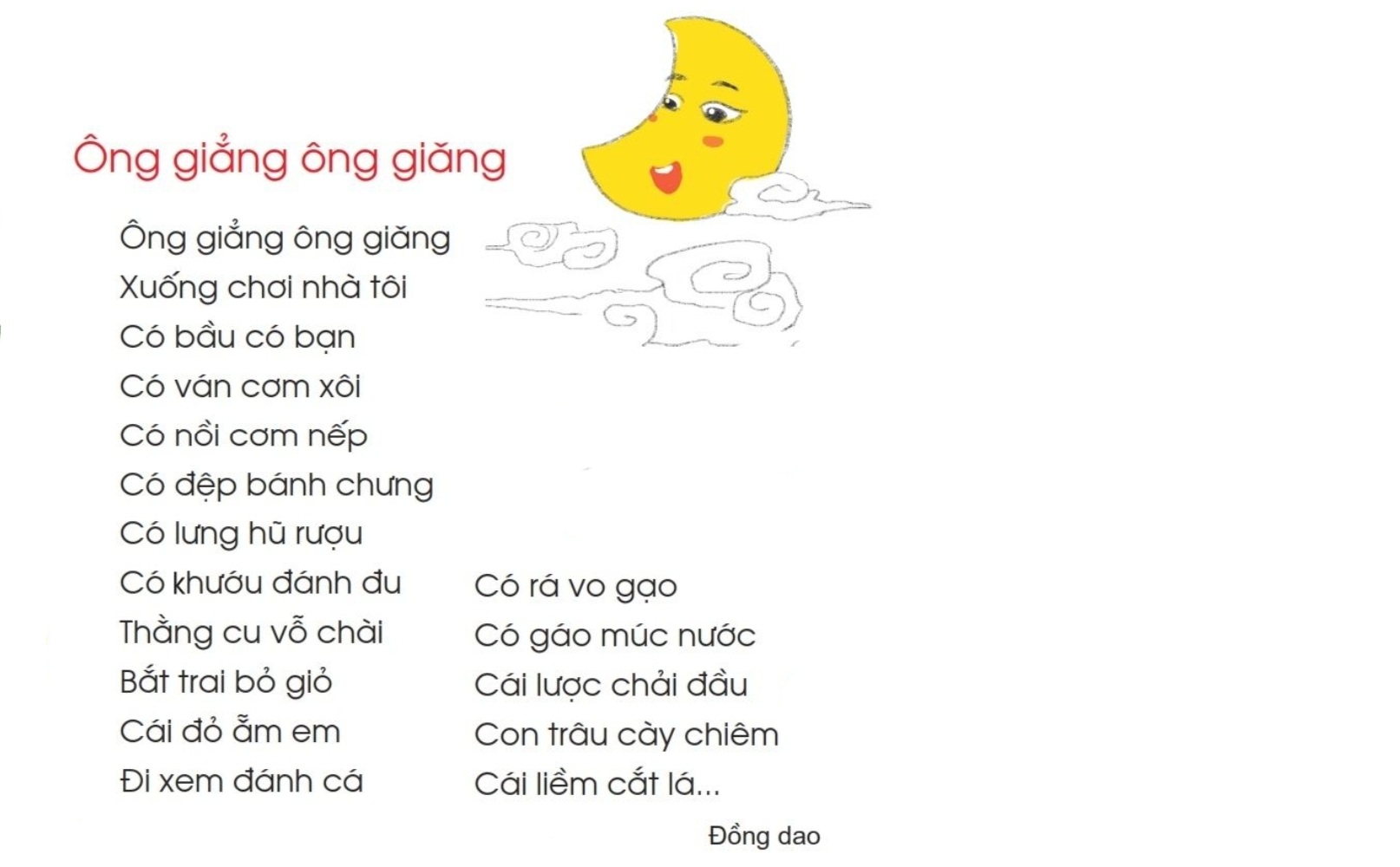 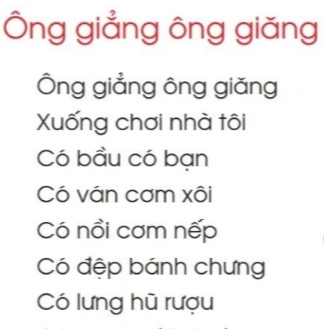 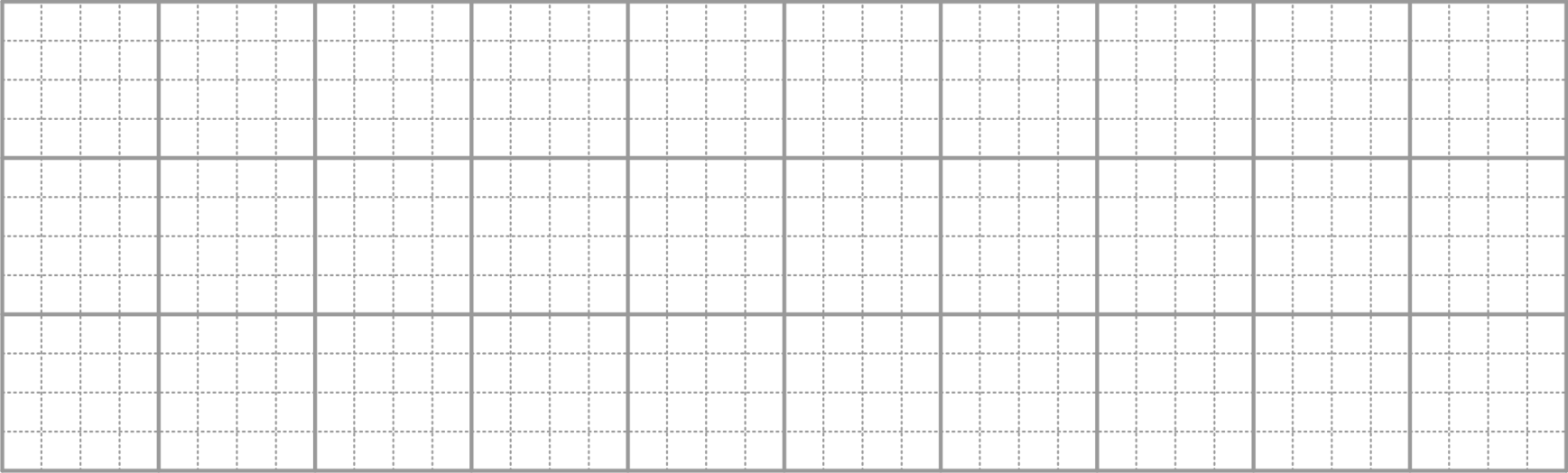 Chính Ǉả: ­OΪg giẳng Ūg giăng
ô
ÔΪg giẳng Ūg giăng
Xuūg εΠ ηà Ǉċ
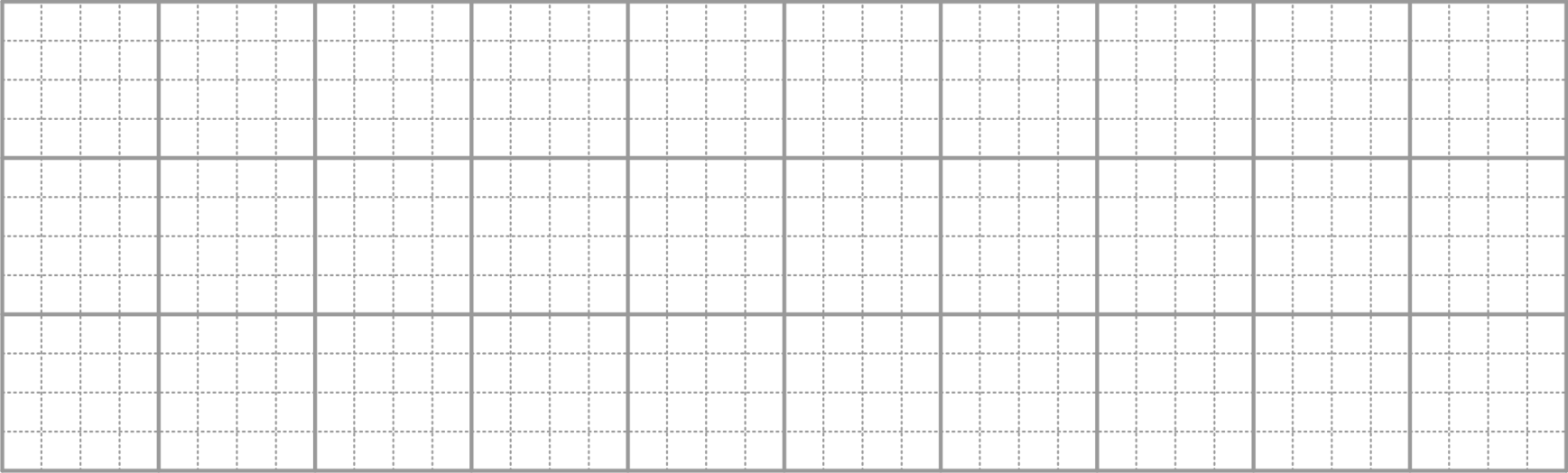 Có bầu có bạn
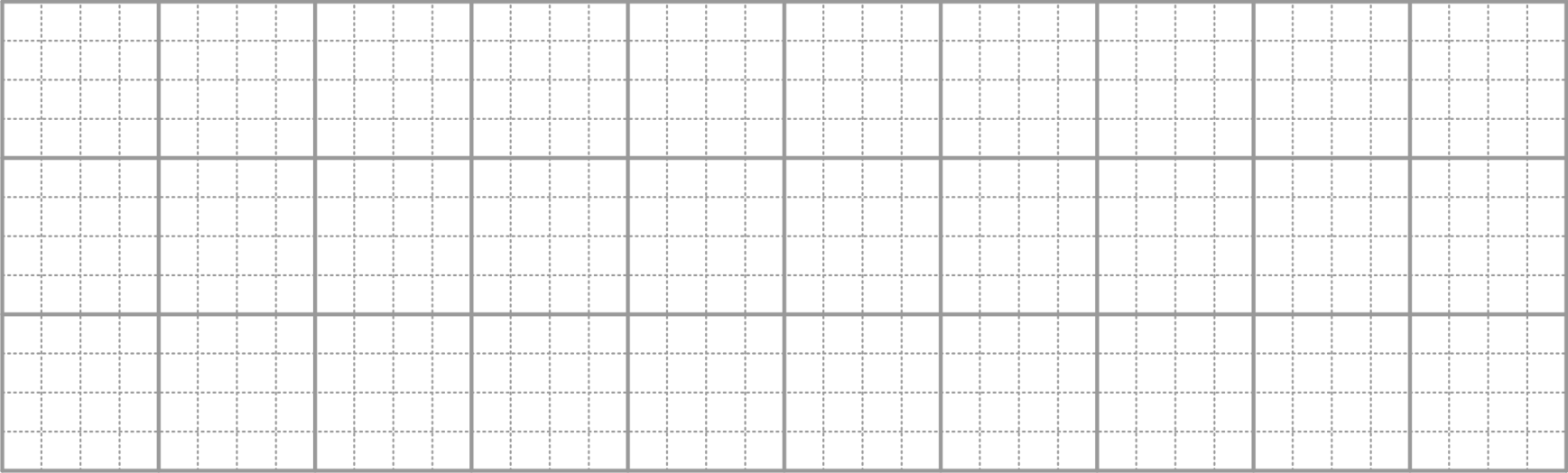 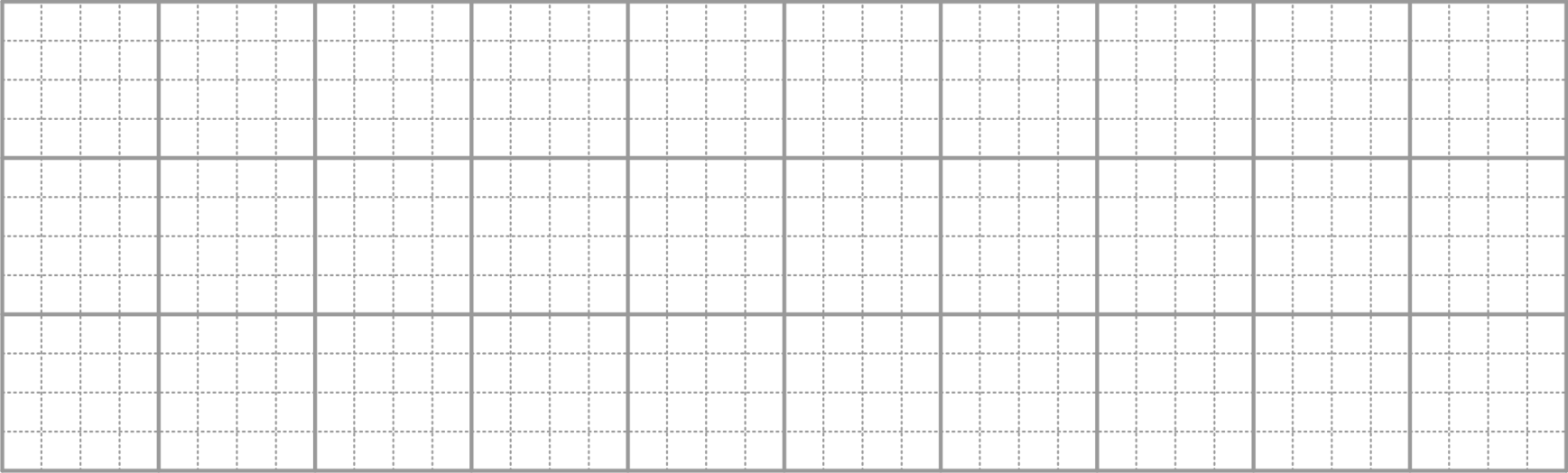 Có ván cΧ xċ
Có wē cΧ ΖĞp
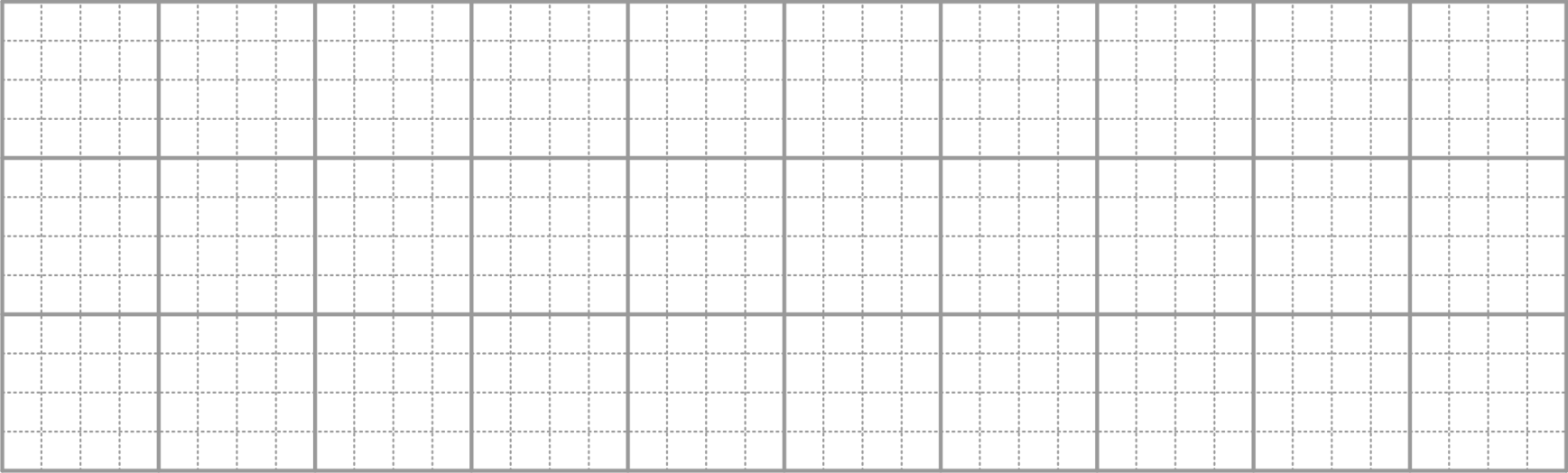 Có Αİp báζ εưng
ô
Có lưng hũ ǟưŵ
Đồng dao
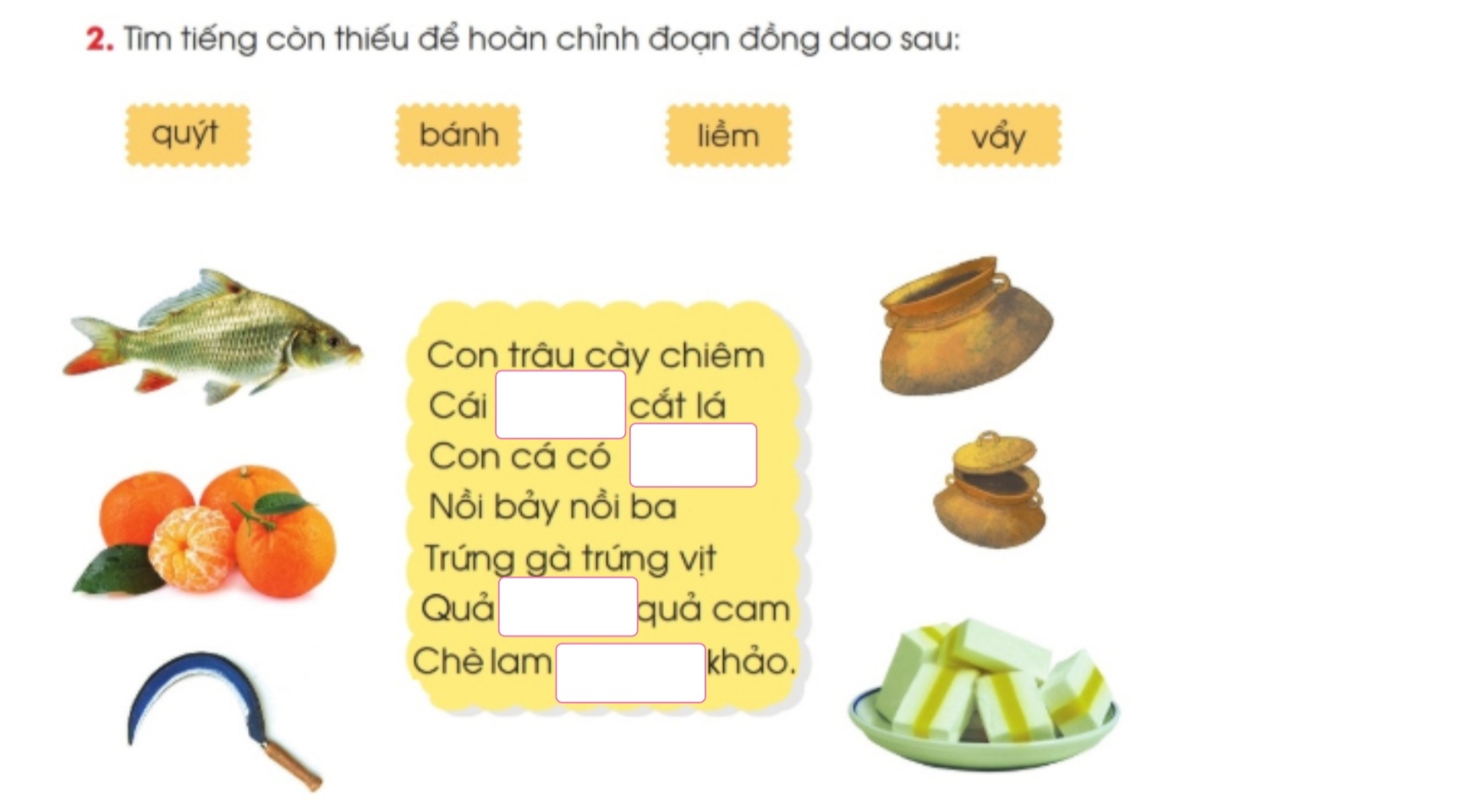 liÒm
vÈy
quýt
b¸nh
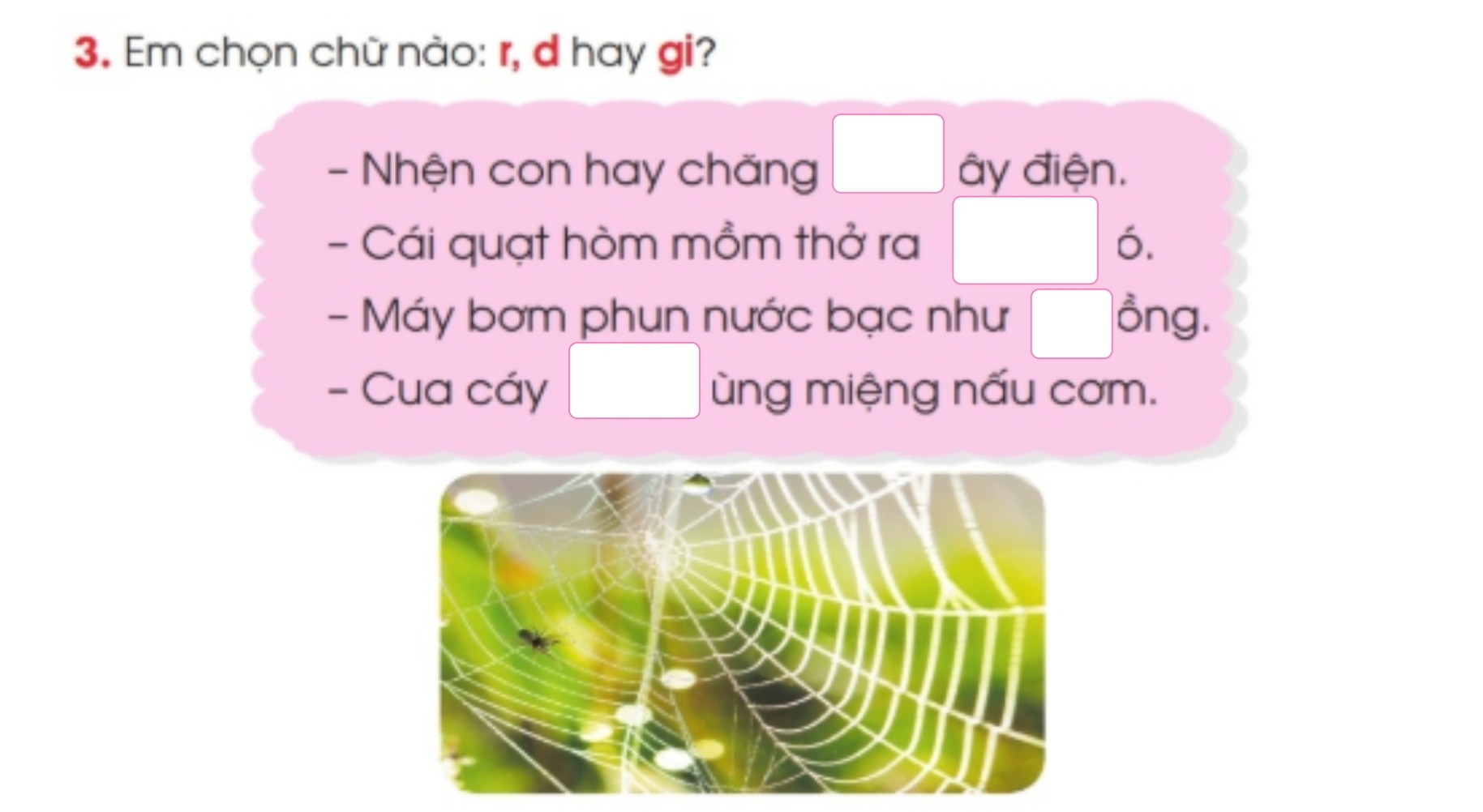 d
gi
r
d
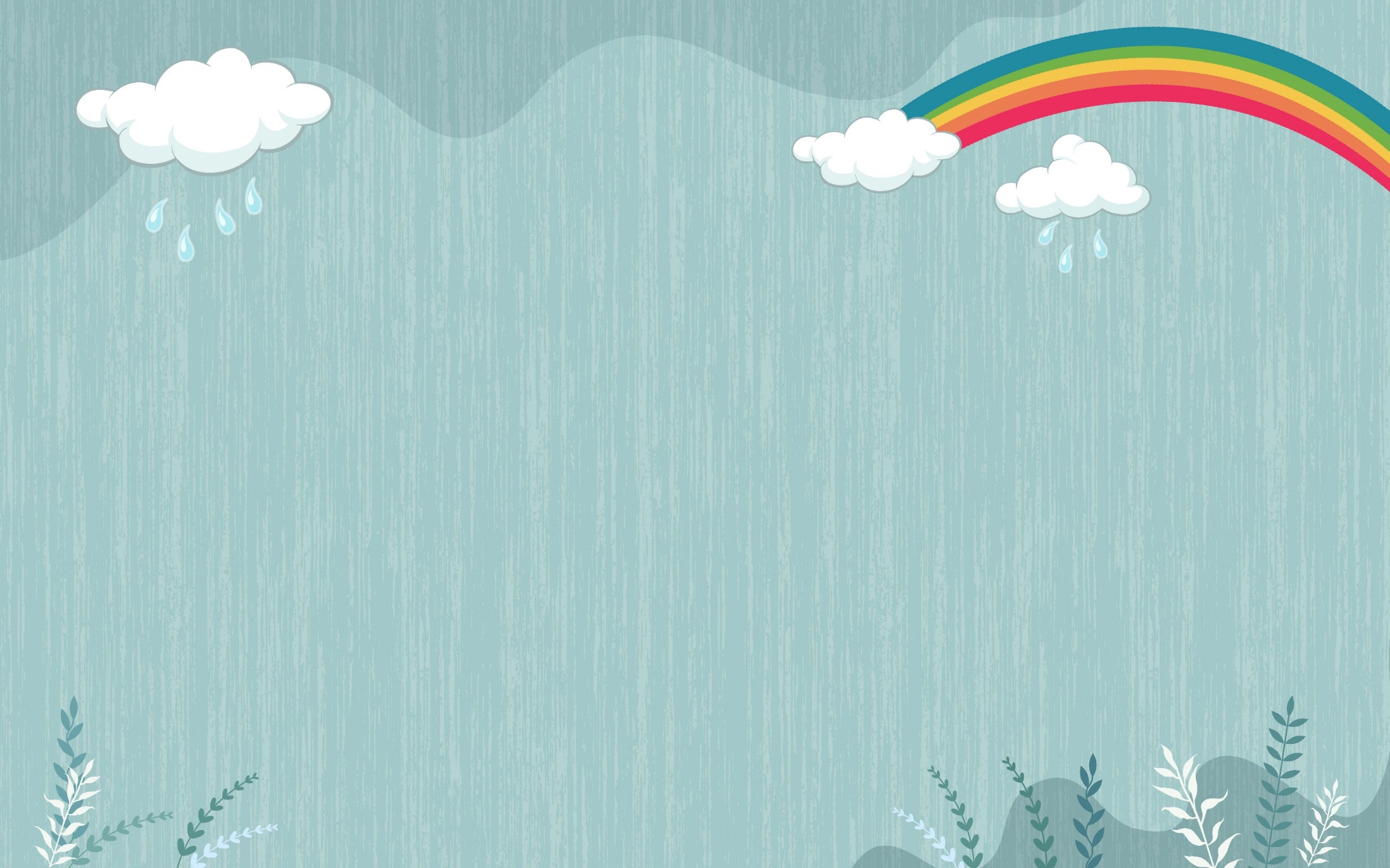 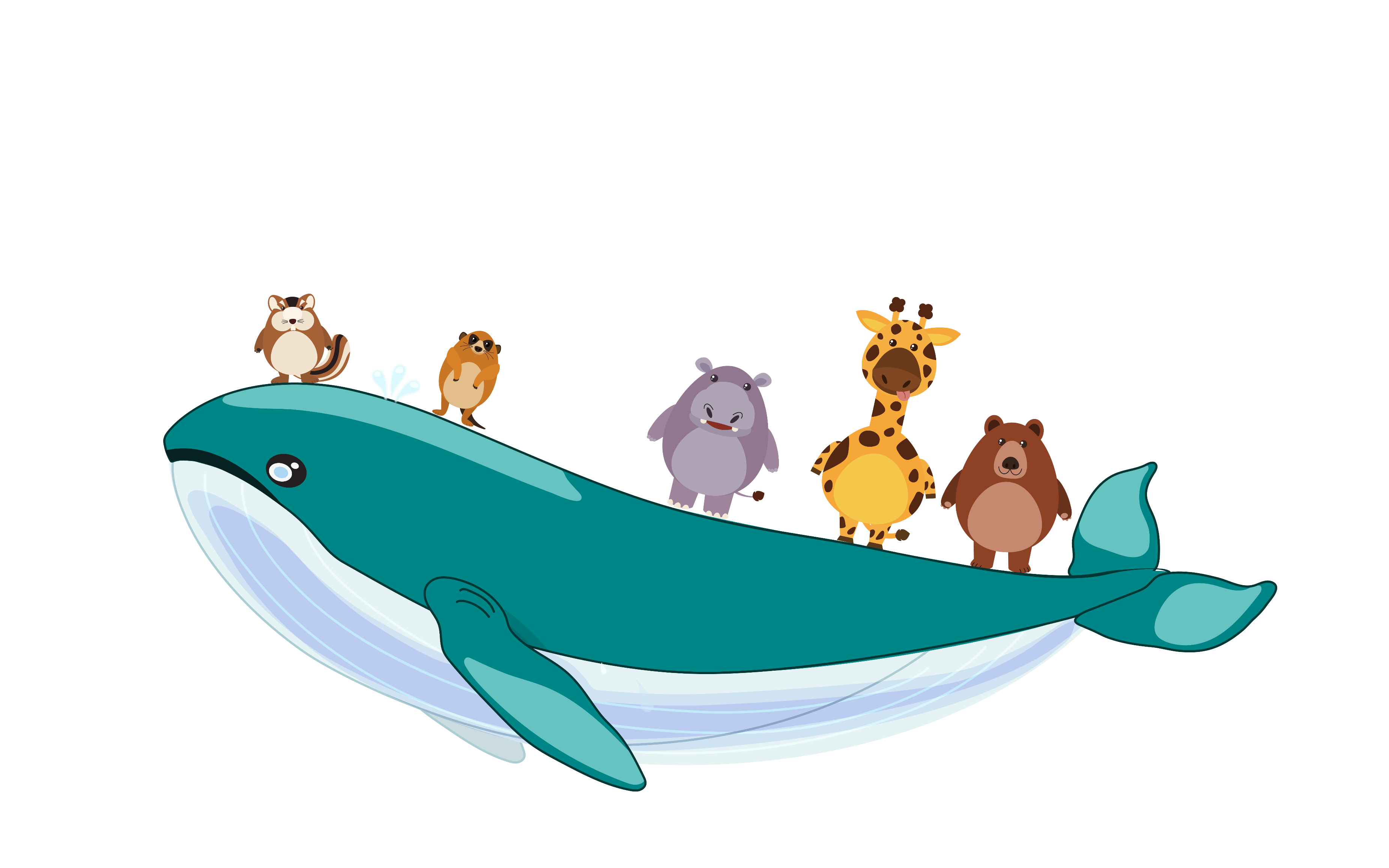 HẸN GẶP LẠI